O Ensino de 
Ciências no Brasil
A educação em ciências no Brasil

Simon Schwartzman; Micheline Christophe
Instituto do Estudo do Trabalho e Sociedade – IETS
O ensino de ciências no brasil: história, formação de professores e desafios atuais
 
Fabrício do Nascimento; Hylio Laganá Fernandes; Viviane Melo de Mendonça.
Universidade Federal de São Carlos - UFSCar
Aula 5_IEEC_2015
Profa. Joana Andrade
1950-1960
Ensino de ciências – mundo ocidental pós-guerra.
Industrialização, desenvolvimento tecnológico e científico.

Ensino:
 Primário (1º-5º ano) Ginasial (6º a 9º ano) Colegial (Ensino Médio)

Ênfase histórica no ensino do Trivium: lógica, gramática, retórica
Quadrivium: aritmética, musica, geometria, astronomia
 O latim tinha preponderância sobre as disciplinas científicas.
Manifesto dos Pioneiros da Educação Nova:
met. Tradicional met. Ativa
 ”preconizava a educação em  ciências a  partir  do ensino médio e  superior,  que  acabou  prevalecendo,  com separação  do  ensino  médio  entre  os  cursos  “clássicos” “científicos”,  que  davam  acesso  à  educação  superior,  e  os  cursos  profissionais  para  os  ofícios  da  indústria,  do  comércio  e  da  agricultura.”

       1954 - IBECC (Instituto Brasileiro de Educação, Ciência e Cultura): atualização dos conteúdos ensinados no Brasil pela adoção de propostas internacionais.
Nessa fase inicial de atuação do IBECC (SP) durante os anos de 1950, as propostas curriculares das escolas brasileiras eram centralizadas e rígidas. Além disso, os currículos oficiais prescreviam conteúdos que organizavam conhecimentos científicos de modo a facilitar a “transmissão cultural” dos resultados da ciência e ilustrar a aplicação prática desses conhecimentos (FRACALANZA; AMARAL & GOUVEIA, 1987)

Ensino de Ciências: exposição oral, 
anotação dos alunos, exercícios de
 fixação e, eventualmente, 
demonstrações práticas de que 
havia sido ensinado.
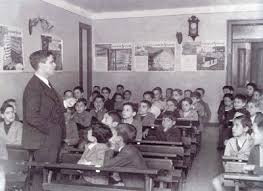 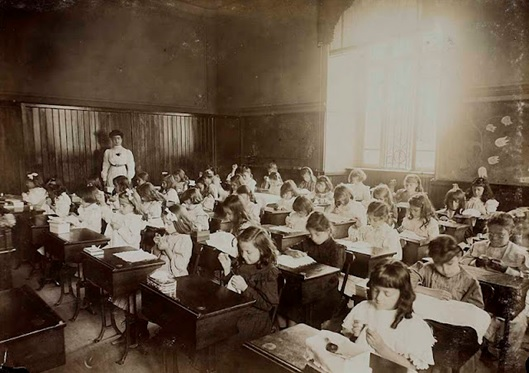 http://lemad.fflch.usp.br/node/8104
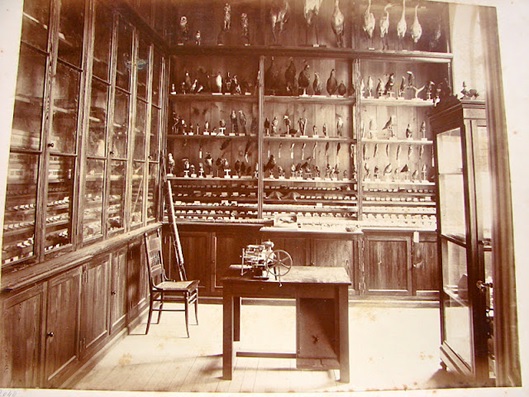 http://lemad.fflch.usp.br/node/8104
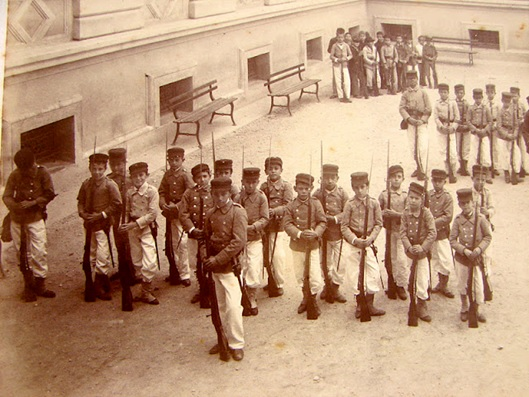 1895 - evolução militar na aula de ginástica, exclusivo para meninos
http://lemad.fflch.usp.br/node/8104
1960-1970
Guerra fria
“método científico e formação do cidadão”: democratização do conhecimento 
científico para formação de futuros 
políticos, profissionais liberais, 
operários...


Ensino de ciências: da observação  para a investigação
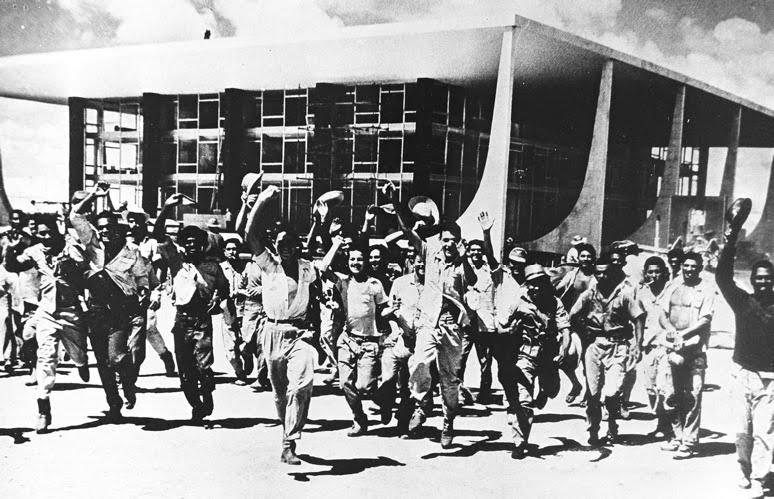 Criação de Centros de Ciências(nas Universidades)
Editoração de livros específicos
Análise da sequência dos conteúdos ‘currículo’
Cursos de atualização e treinamento de professores

Crítica à simples tradução de Programas Internacionais de Ciências.

Jerome Bruner (psicologia cognitivista)
Jean Piaget  (construção do conhecimento)

LDB - 5024/1961 – ampliação do currículo de disciplinas científicas
1970-1980
Crise energética mundial
Degradação ambiental
LDB – 5692/1971 – modernização/ ‘ensino técnico’ do país 3 + 1 (2º grau e universidades).
Fragmentação do conhecimento e do ensino
Emergência dos cursinhos preparatórios [escolas propedêuticas (escolas particulares) e apostilas (para os cursinhos)]
Sociedades Brasileiras: Q, F, M + SBPC  manifestam contra a Resolução 30/74 (licenciatura ciência integrada + complementação em química, física, biologia ou matemática)
Até  a  criação dos primeiros programas de pós‐graduação no Brasil, na década de 70, a  única maneira  de  se  formar em  ciências  no  país era através  do  trabalho  direto  como  discípulo  de  um  pesquisador  já  estabelecido,  na  maior  parte  dos  casos  formado do exterior.
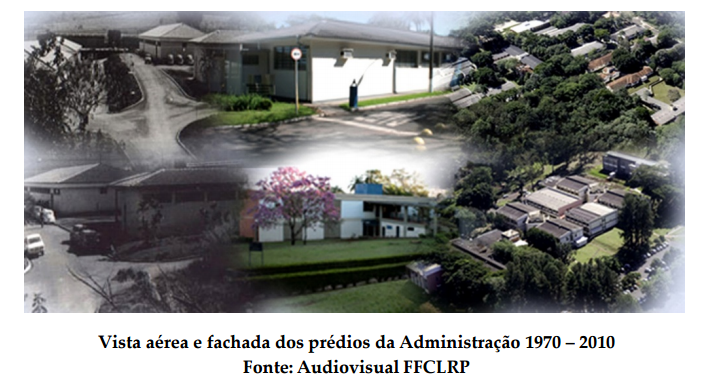 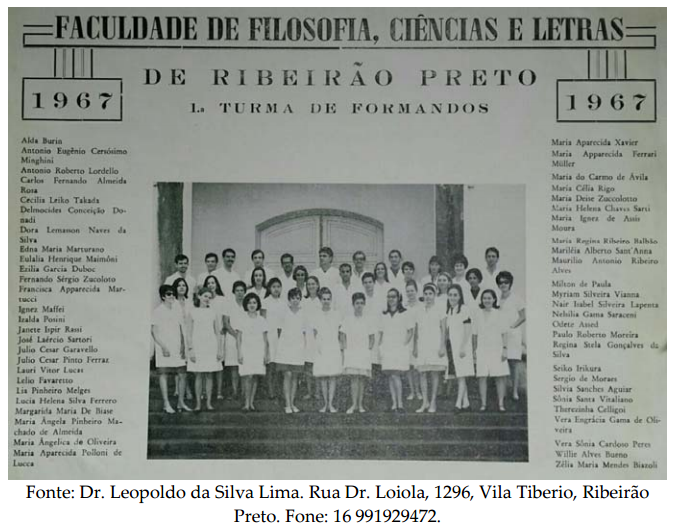 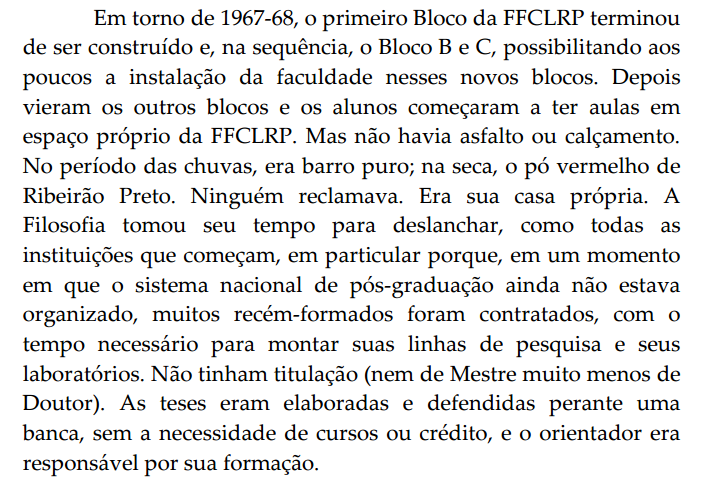 1980-1985
Muitos diplomas e pouca qualificação são apontados como ‘problemas educacionais’.
Proposição de novos currículos.
Crítica aos cursos ‘empresariais’ de formação de professores
FMI, Banco Mundial : ‘mercantilização’ da educação
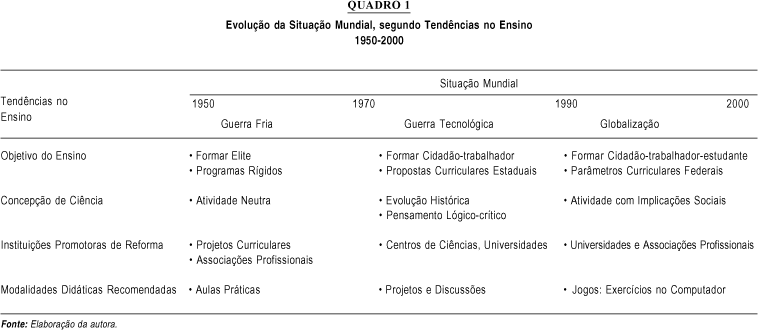 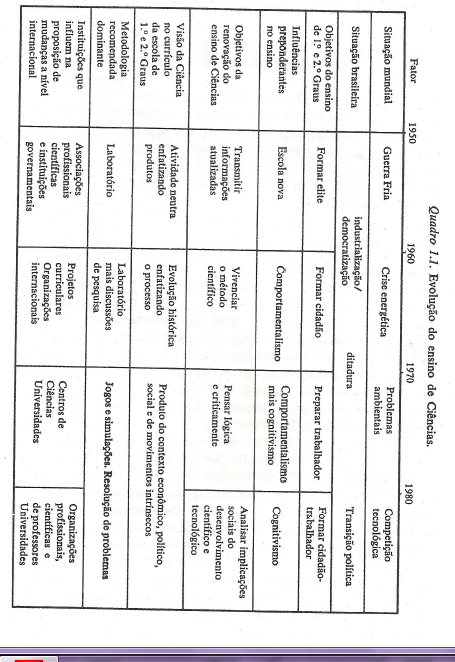 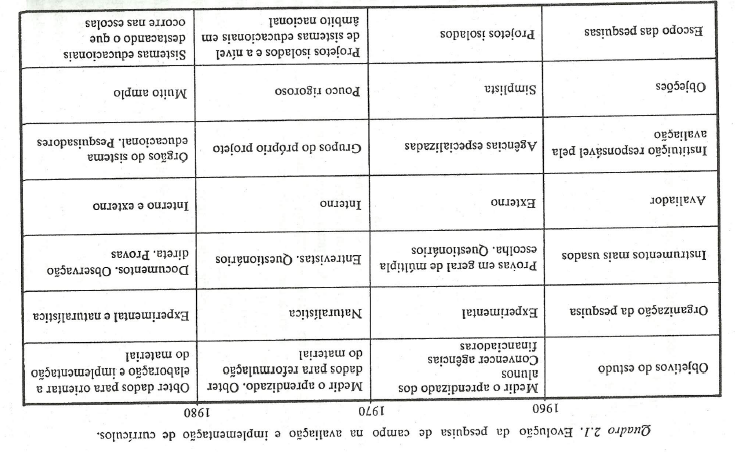 Ensino de....
...química, física, matemática, biologia.

Que área é essa?
Objeto de estudo: processo de ensino-aprendizagem do conhecimento químico.
“Diferentemente das outras áreas da química, que basicamente preocupam-se com interações de átomos e moléculas, com a dinâmica e mecanismos de transformações químicas, nós, da área de educação química, nos envolvemos com interações de pessoas 
(alunos e professores) e 
com a dinâmica do 
conhecimento 
nas aulas de química.”

(Schnetzler e Aragão, 1995)
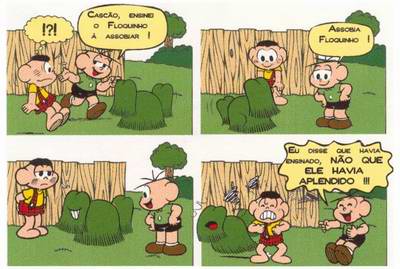 O que um(a) professor(a) de Química ensina para seus alunos(as) decorre da sua visão epistemológica dessa ciência, do propósito educacional que atribui ao seu ensino, de como 
se vê como  educador(a) (Schnetzler).
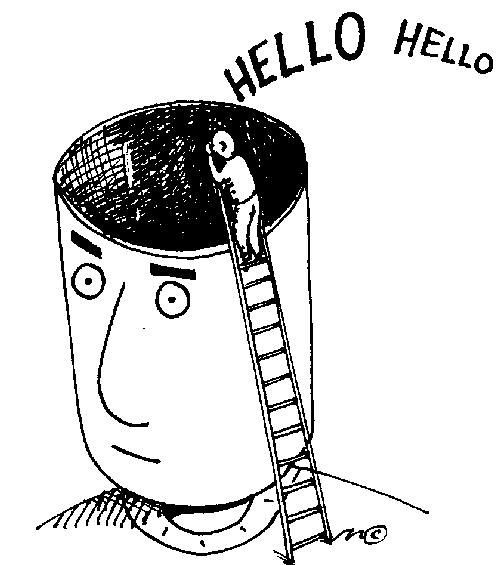 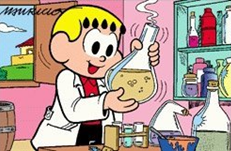 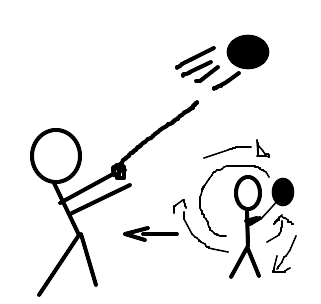 Aprendizagem por redescoberta
Tábula rasa
Transmissão –
  Recepção
Cientista mirim
Concepções alternativas
Transposição 
    didática
Mudança 
conceitual
Varret
Chevallard
Transformação do objeto de 
conhecimento cientifico em 
objeto de ensino.
Posner
Eduardo Mortimer
Conflito Cognitivo
Evolutivo
 Radical
Jean Piaget
David Ausubel
Importância dos 
conhecimentos prévios
PSICOLOGIA
PSICANÁLISE
CIÊNCIAS SOCIAIS
TECNOLOGIA DA COMUNICAÇÃO
EDUCAÇÃO
HISTÓRIA E EPISTEMOLOGIA
Os fundamentos teórico-metodológicos na pesquisa  em ensino de ciências 
têm origem nas Ciências Humanas e não na física, na química, na matemática, 
na biologia...
Pesquisas em ensino de ciências
1972 e 1995:  572 documentos, sendo 498 dissertações, 67 teses de doutorado e 7 teses de livre-docência, com cerca da metade defendida em apenas três instituições acadêmicas:
29,4% na USP 
18,0% na UNICAMP  
5,4% na UFRJ 
As demais 28 instituições produtoras de trabalhos no campo de Ensino de Ciências contribuíram com um percentual inferior a 5,0%. 

(Megid Neto)
Temáticas de investigação em E. C. nos últimos 20 anos
Identificação de concepções alternativas de alunos; 
Proposição de modelos de ensino que as levem em consideração; 
Resolução de problemas; 
Ensino experimental;
Análise de materiais didáticos;
Relações: CTS em processos de ensino-aprendizagem;
Linguagem e comunicação em sala de aula;
Modelos e analogias;
Concepções epistemológicas de professores;
Propostas/modelos de formação docente;
Questões curriculares e de avaliação;
Políticas públicas de educação;
Novas tecnologias de comunicação
https://sites.google.com/site/btdequi/tabela-geral-1
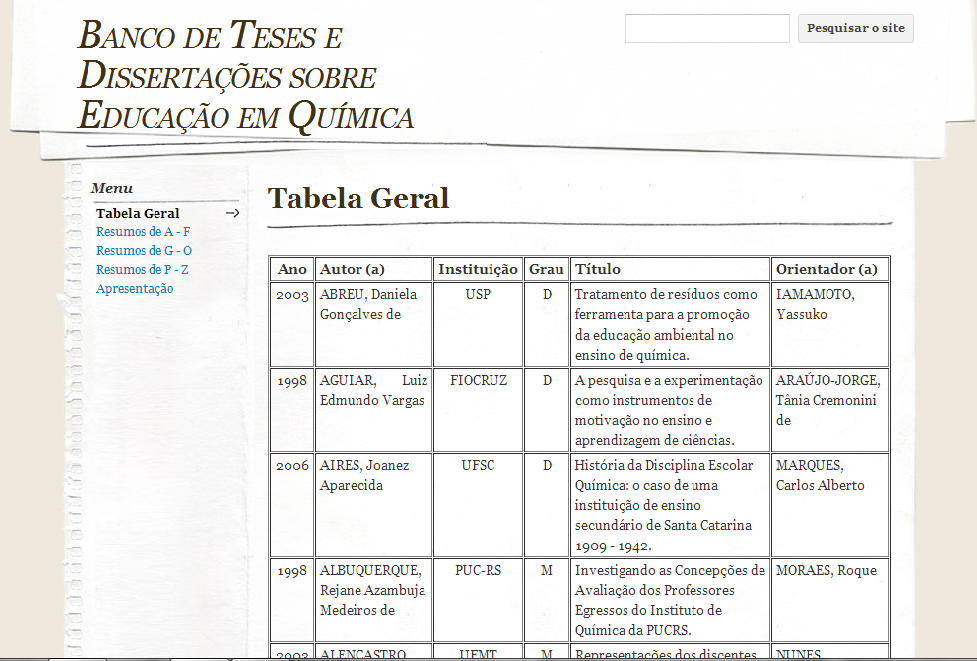 Cursos de Pós-Graduação na Área de Ensino de Ciências e Matemática (Fonte: Capes, 2015)
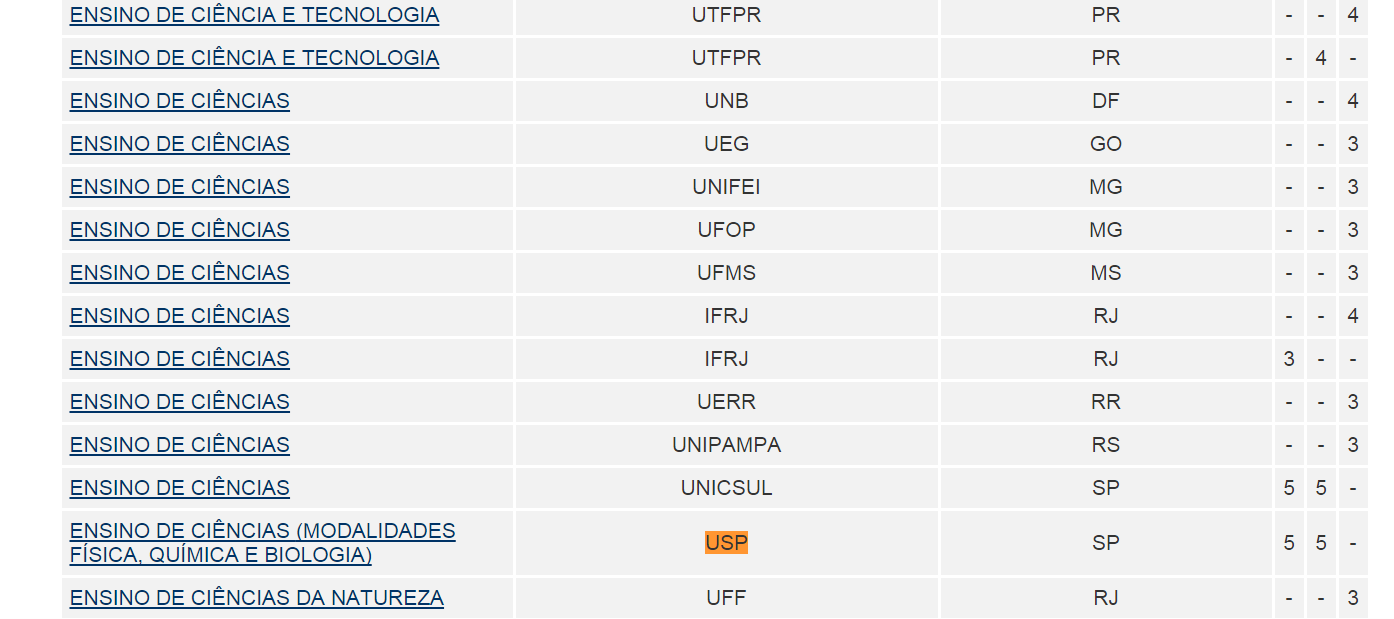 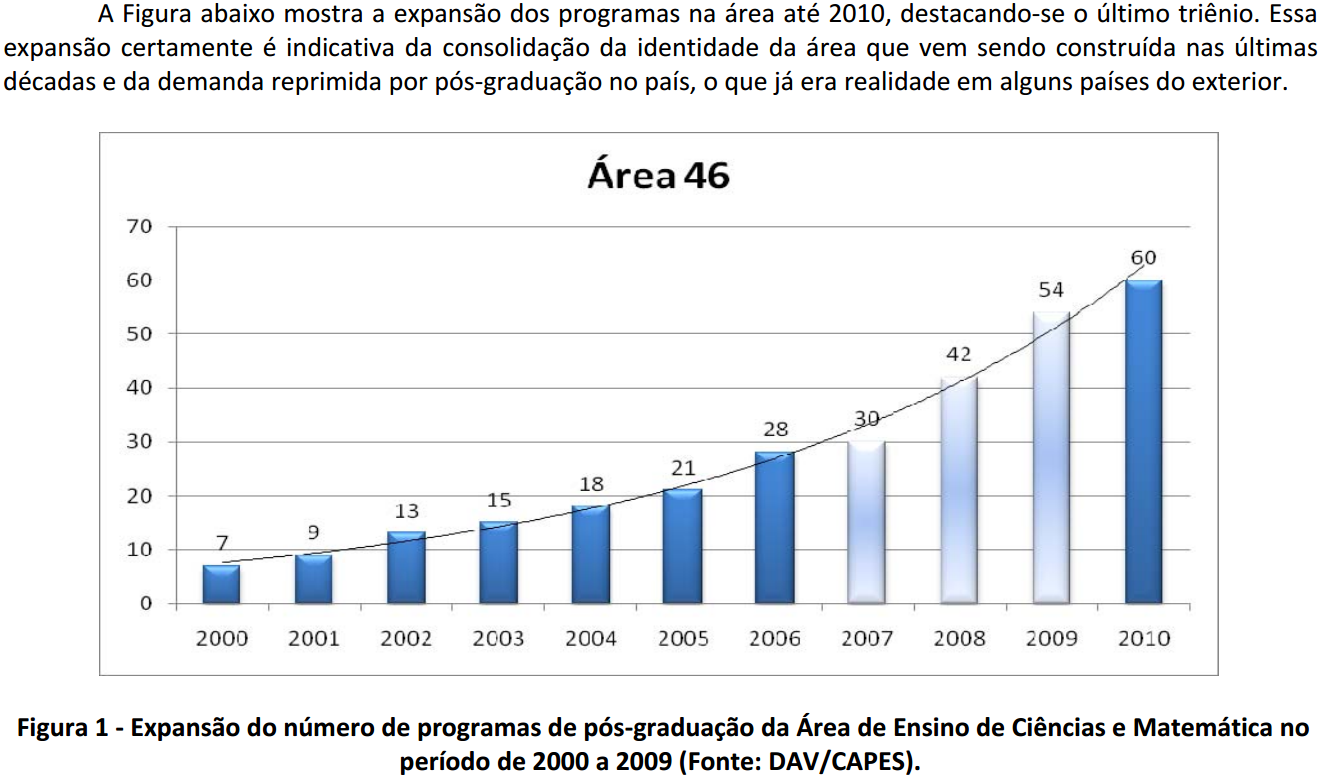 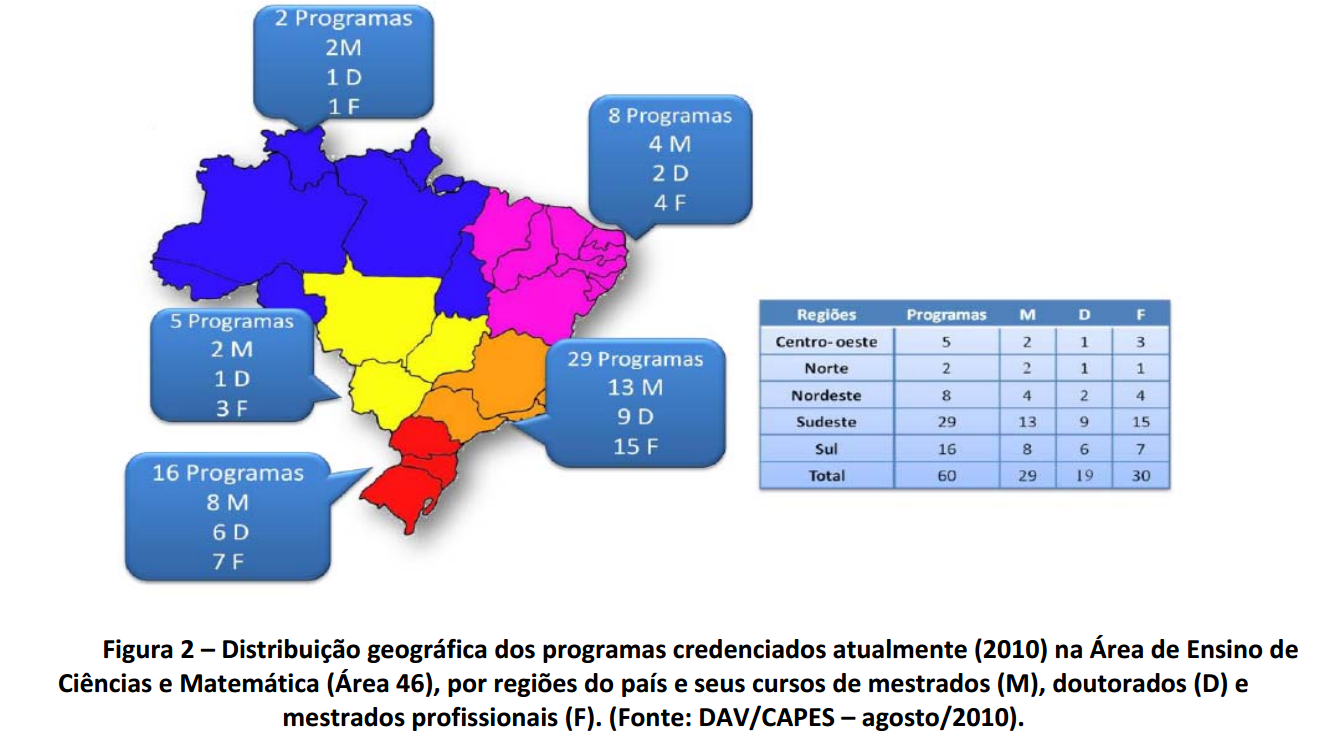 Programas de Pós-Graduação em Educação e Primeira Defesa na Área de Ensino de Ciências (I)
Programas de Pós-Graduação em Educação e Primeira Defesa na Área de Ensino de Ciências (II)
Produção 1972-2003 (1071 trabalhos)

 Primeiras defesas: 9 trabalhos em 1972
   USP (3)    UFSM (3)    UFRGS (1)    PUC- RJ (1)    UnB (1)
 Produção crescente ; final dos anos 90:  60 defesas/ano
 51 instituições produtoras (eram 33 até 1995)
 90% Sul-Sudeste   (Sul 15%  e  Sudeste 75%)
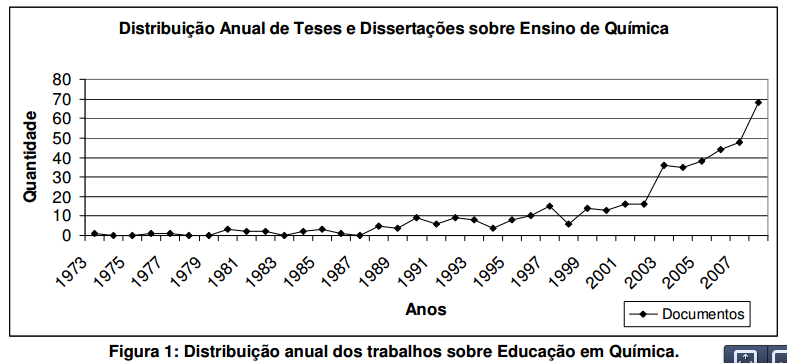 Bretones
http://www.xveneq2010.unb.br/resumos/R0282-2.pdf
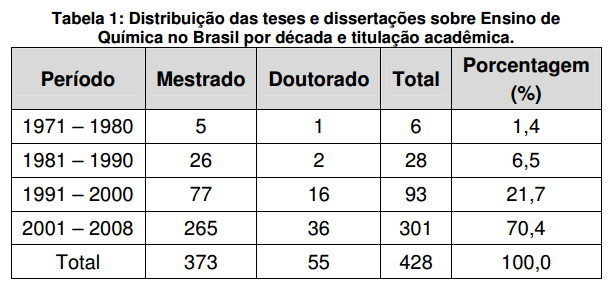 Bretones
http://www.xveneq2010.unb.br/resumos/R0282-2.pdf
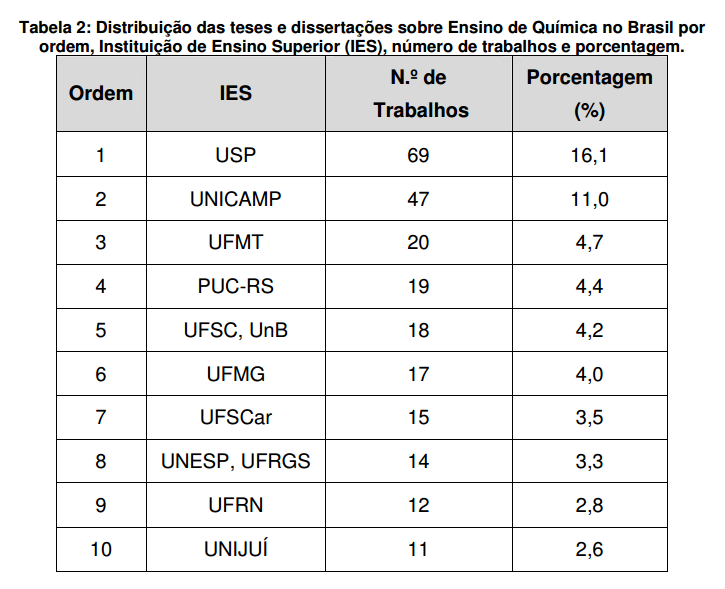 Bretones
http://www.xveneq2010.unb.br/resumos/R0282-2.pdf
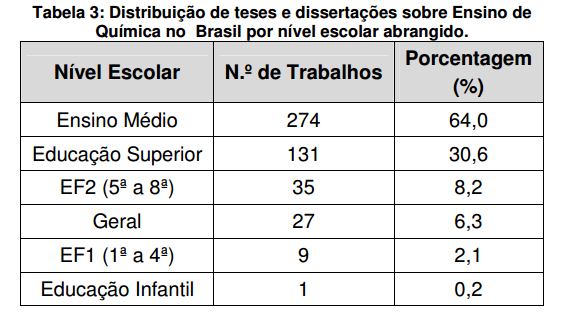 Bretones
http://www.xveneq2010.unb.br/resumos/R0282-2.pdf